Metode Numerik
INF308
Mohammad Nasucha, S.T., M.Sc., Ph.D.
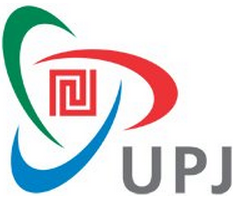 Program Studi Informatika 
Universitas Pembangunan Jaya
Sesi Ke-9

Integrasi Numerik (Numerical Integration)
Pengertian Integrasi Numerik
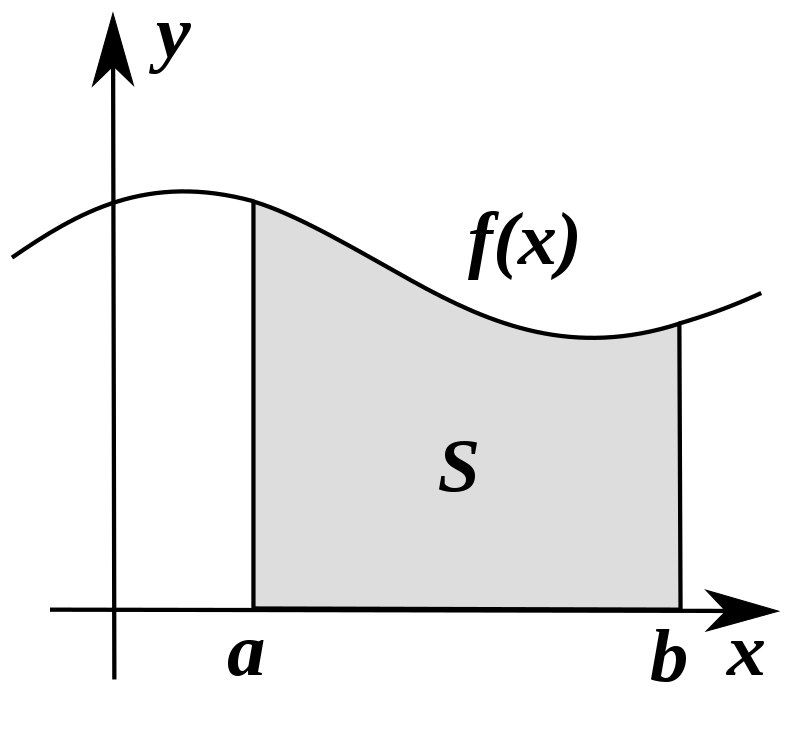 Pengertian Integrasi Numerik
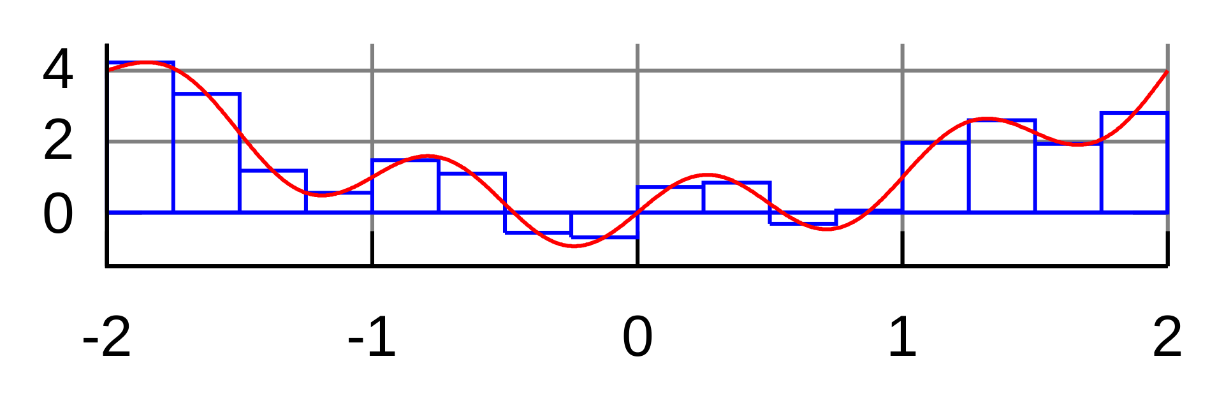 Selanjutnya, untuk menghitung luas bidang terarsir tersebut, kita memotong-motong bidang tersebut menjadi banyak bagian, menghitung luas tiap bagian satu per satu, kemudian menjumlahkan luas semua bagian tersebut.

Jika jumlah potongan bidang itu sangat banyak maka bagian potongan berukuran sangat kecil, dan bisa diasumsikan memiliki bentuk persegi panjang (rectangle), trapezium (trapezoid), atau bentuk lain sesuai dengan kurva yang didekati (diperkirakan).

Catatan
Semakin banyak jumlah potongan, semakin akurat hasil integrasi numerik yang diperoleh, namun membutuhkan semakin besar sumber daya komputasi (computation resource).

Berbagai metode lain bisa Anda eksplore dari berbagai rujukan.
Pemotongan bidang luasan dengan rectangle rule atau disebut juga mid point rule.
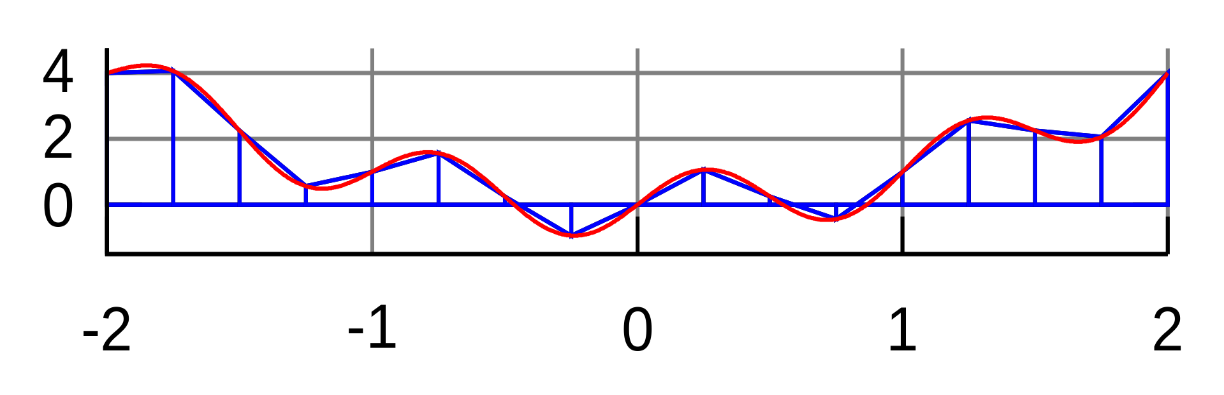 Pemotongan bidang luasan dengan trapezoidal rule atau disebut juga mid point rule.
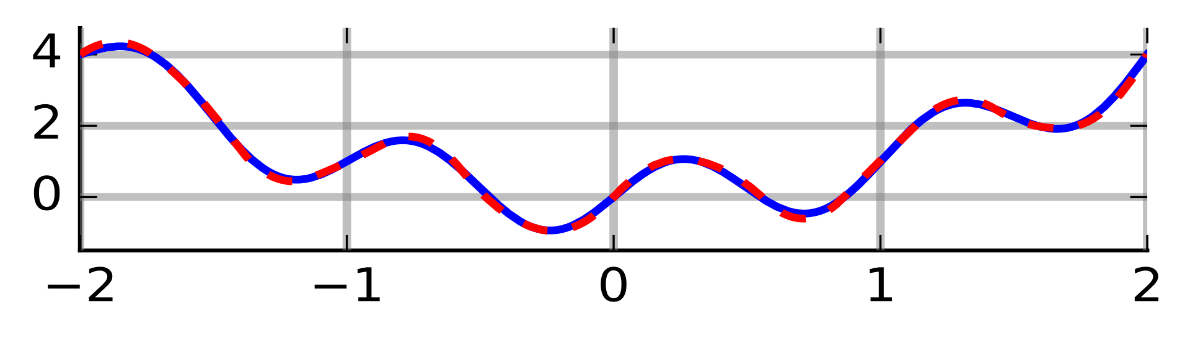 Pemotongan bidang luasan dengan Simpson’s rule
Algoritma Penyelesaian Integrasi Numerik dengan Komputasi
Penerapan Algoritma untuk Penyelesaian Masalah
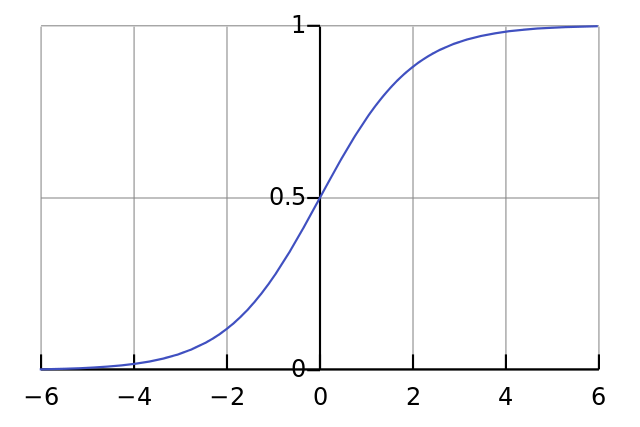 Penerapan Algoritma untuk Penyelesaian Masalah
Code
//Nilai awal x sebelum iterasi
//float x  = X1 + (dx/2) - dx;
float x  = -dx/2;
float A  = 0;
float Ap = 0;
float fx = 0;

//Iterasi untuk memperoleh nilai luas bidang
for (int i = 1; i < 1000; i++) 
      { 
      //Tentukan nilai x pada setiap interval
      x = x + i*dx;
      fx = 1 / (1 + exp(-x));         
      Ap = fx*dx;
      A  = A + Ap;    
      cout << "A    = " << A  << endl;
      } 
return 0;
}
#include <iostream>
#include <cmath>
using namespace std;
//Hitung integral terbatas fungsi f(x) = 1 / (1 + EXP(-x)) terhadap x, dari x=0 s.d. x=6. 

int main()
{
//Batas awal dan batas akhir
float X1 = 0;
float X2 = 6;

//Jumlah potongan bidang antara kurva dan sumbu x
int N = 1000;
  
//Lebar tiap potongan bidang
float dx = (X2-X1)/N;

//Tampilkan nilai tiap variabel
cout << "X1 = " << X1 << "\n";
cout << "X2 = " << X2 << "\n";
cout << "N  = " << N  << "\n";
cout << "dx = " << dx << "\n";
Hasil Run
Perhatikan bahwa selama iterasi nilai A terus berubah (bertambah), hingga mencapai nilai akhir.
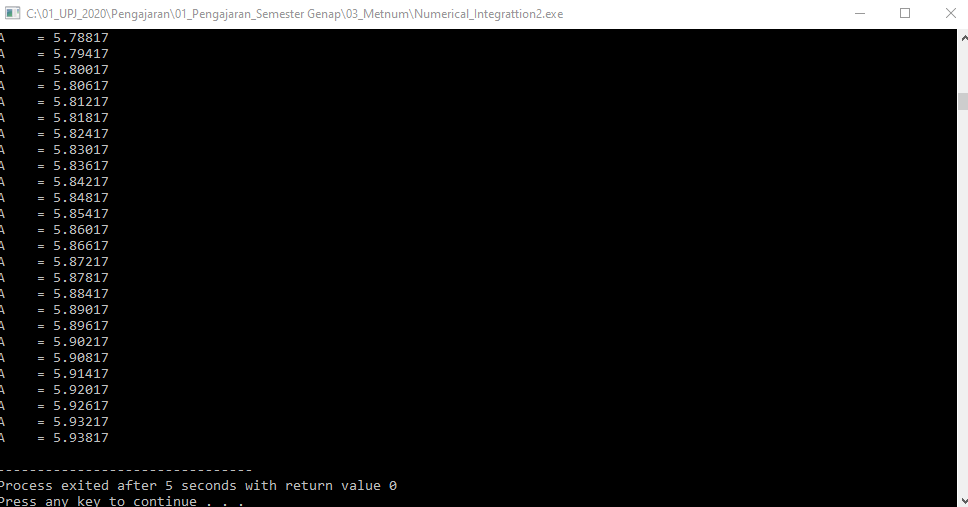 Hasil Run
Realisasi pemrograman dan penjelasannya akan dilakukan di kelas secara online / live.
Referensi untuk Metode Numerik
[1]  R. Munir, Metode Numerik, Revisi Ketiga. Bandung, Indonesia: Informatika Bandung, 2013. *

[2] S. C. Chapra and R. P. Canale, Numerical methods for engineers, 6th ed. New York: McGraw-Hill Higher Education, 2010. *

*   Buku ini tersedia di Perpustakaan UPJ